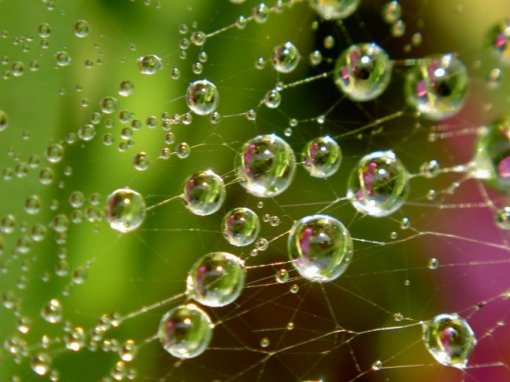 Лінзи
Види
 Характеристики
Види лінз
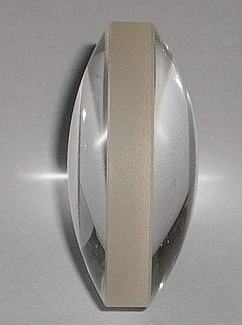 ІІ варіант
І варіант
Виберіть розсіювальні лінзи і запишіть їх вид
Виберіть збиральні лінзи і запишіть їх вид
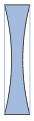 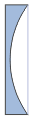 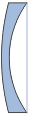 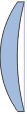 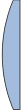 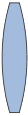 5
2
3
4
1
6
Характеристики  лінз
І варіант
ІІ варіант
D
D
.
.
.
.
.
.
D =
D =
1
2
3
4
5
6
7
8
9
І варіант
Відповіді
ІІ варіант
Види лінз 
1     Увігнутоопукла (збиральний меніск)
3     плоскоопукла
6     двоопукла                            
Характеристики лінз
    розсіювальна лінза
    головна оптична вісь
    головні уявні фокуси лінзи
    фокальна площина
    оптичний центр лінзи
    побічна оптична вісь
    фокусна відстань
    оптична сила
    1/F
Види лінз 
2    плосковвігнута
4    опукловвігнута (розсіювальний меніск)
5   двоввігнута
Характеристики лінз
    збиральна лінза
    оптичний центр лінзи
    головна оптична вісь
    побічна оптична вісь
    дійсні фокуси лінзи
    фокальна площина
    фокусна відстань
    1/F
    оптична сила
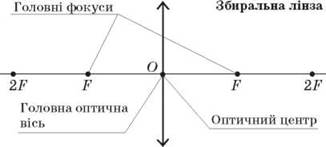 1
1
2
2
3
3
4
4
5
5
6
6
7
7
8
8
9
9
Використані джерела
http://u-news.com.ua/7844-krapl-rosi-unkaln-foto.html 
http://www.wikiwand.com/uk/Лінза
http://subject.com.ua/physics/junior/185.html
http://information-technology.ru/sci-pop-articles/23-physics/255-kakov-printsip-dejstviya-uvelichitelnogo-stekla
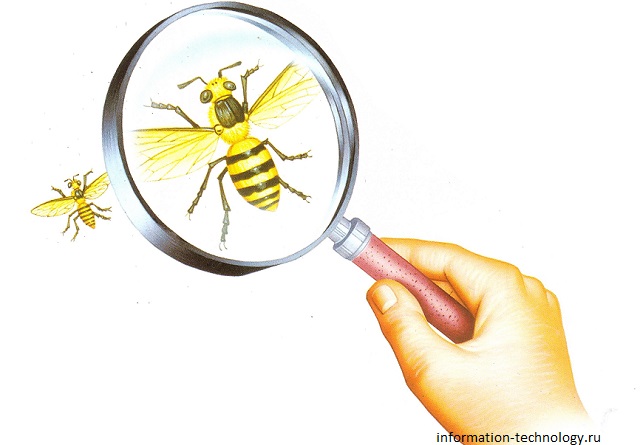